IGRA S KOCKOM (BROJEVI)
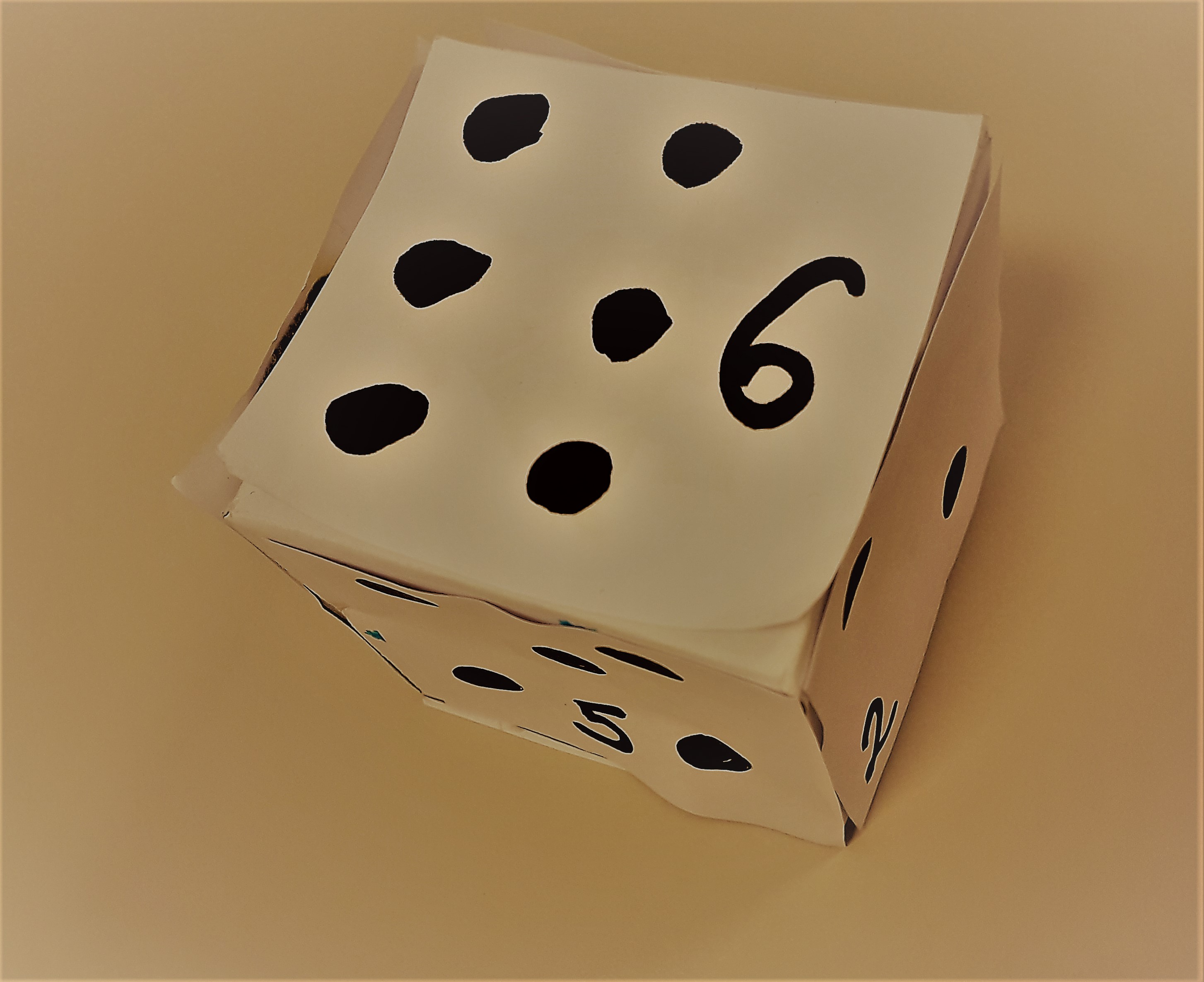 Napravite kocku i na svaku plohu napišite jedan                  	                       broj uz kojeg možete nacrtati isti broj točkica (za  	                       djecu koja još ne prepoznaju brojeve). 

                                 Prije bacanja odredite zadatak koji ćete raditi, a                	                       potom bacite kocku. Ponovite zadatak onoliko puta 	                       kolikoje pokazala kocka. 

                                 Sljedeći put zadatak može biti isti, a možete ga i  	                       promijeniti. 
                                 Primjeri zadataka: skočiti visoko iz čučnja,   	                                 	                       pljesnuti rukama iznad glave, sjesti i podignuti noge
	                       u zrak..
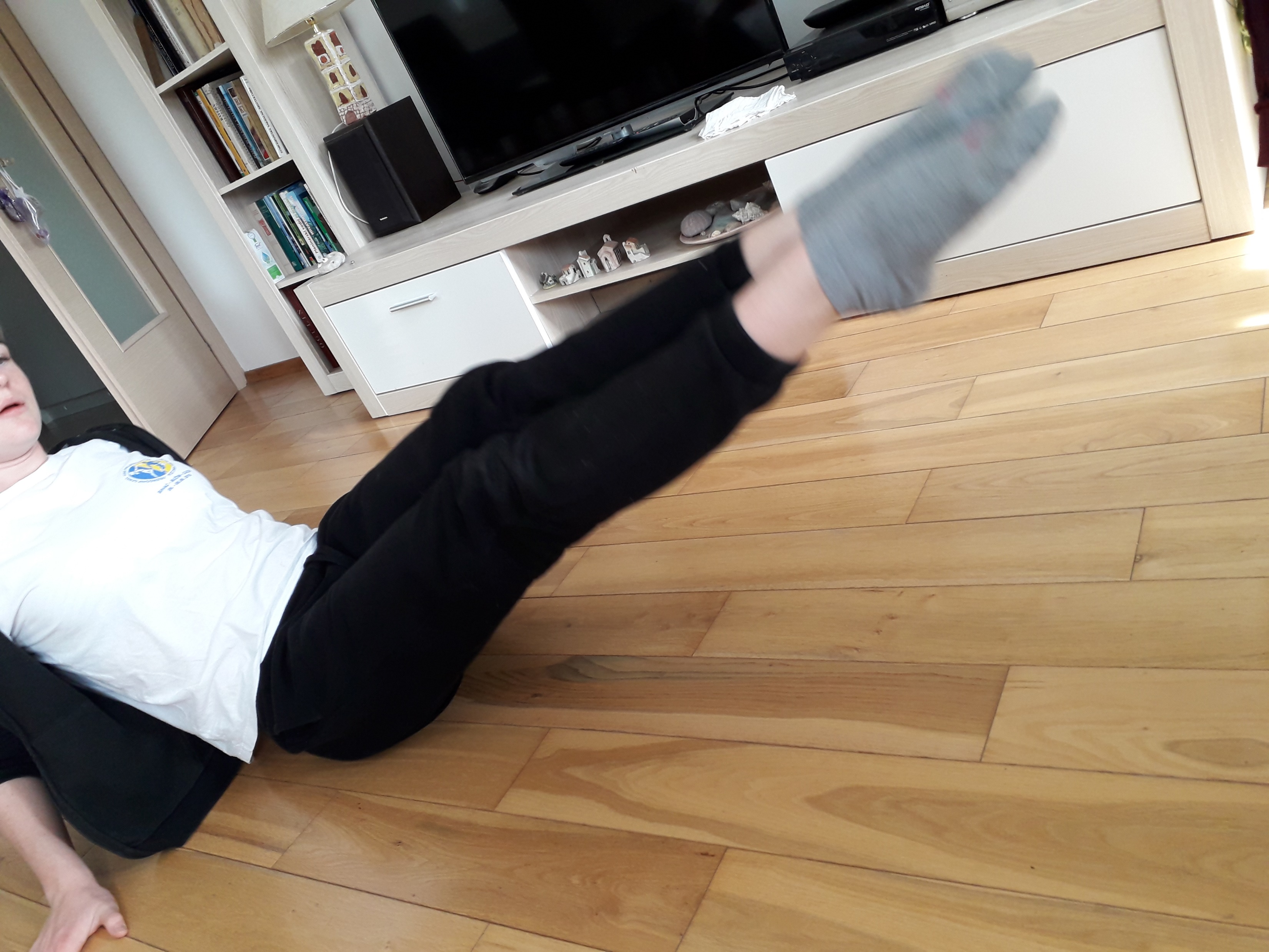